NH REX Pluto EncounterPDS/SBN Data Review
Dick Simpson
19 May 2016
University of Maryland
College Park, MD
REX Science Objectives
Pluto:
    Atmospheric/Ionospheric Structure
    Radius from length (time) occultation chord
    Day and night side surface temperature from radiometry
    Mass from trajectory deflection*

Charon:
    Same as for Pluto (to the extent possible)

Late Addition:
    Pluto surface electrical properties from BSR#

	* Not included in these data sets
	# Bistatic radar — oblique reflection from Pluto’s surface
Observation Geometry
Pre-encounter tracking for gravity
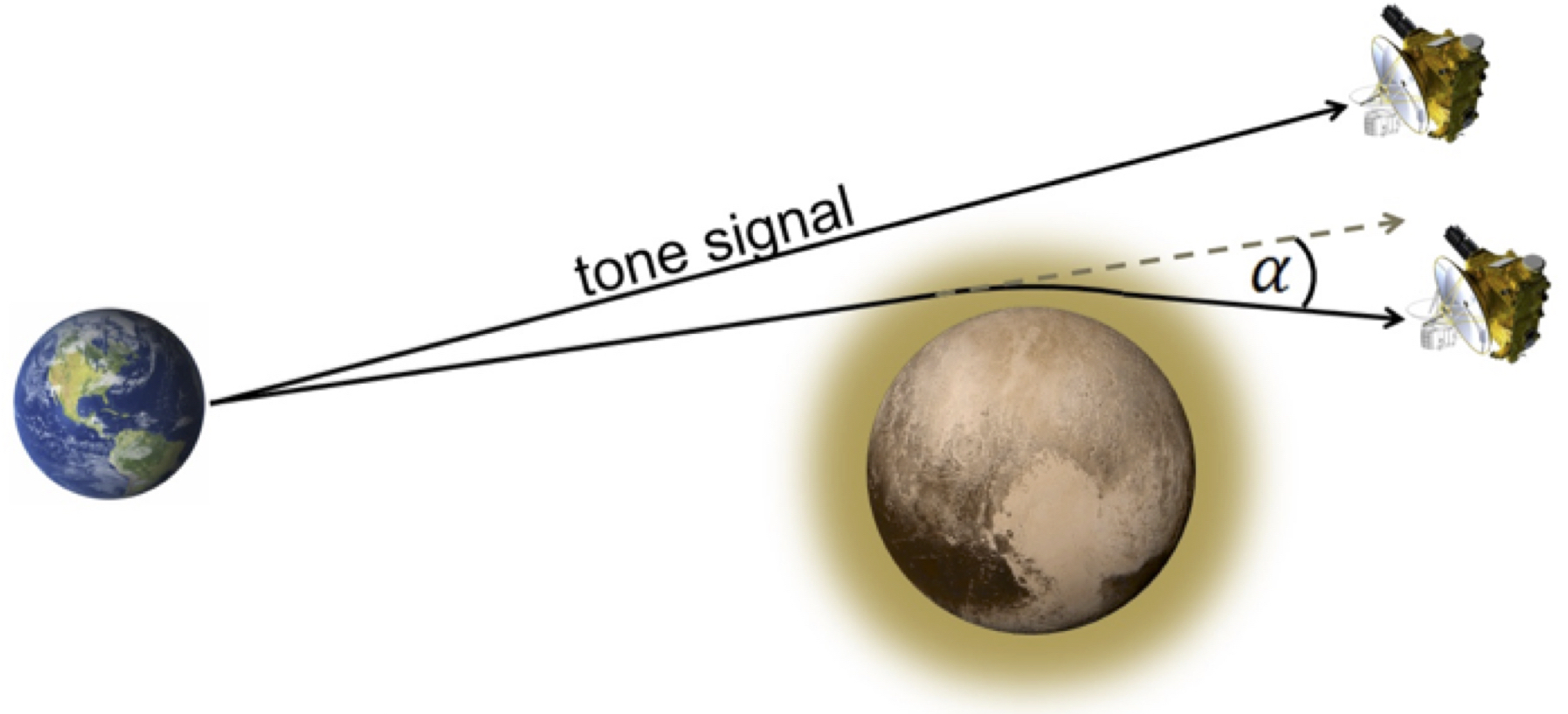 Signal refraction for atmosphere and ionosphere
Dark side radiometry and chord
v
Exit occultation
Repeat for Charon
Post-encounter tracking for gravity
Adapted from https://blogs.nasa.gov/pluto/2015/11/13/radio-signals-from-earth-probe-plutos-atmosphere/  by W. Woods
Spacecraft Instrumentation
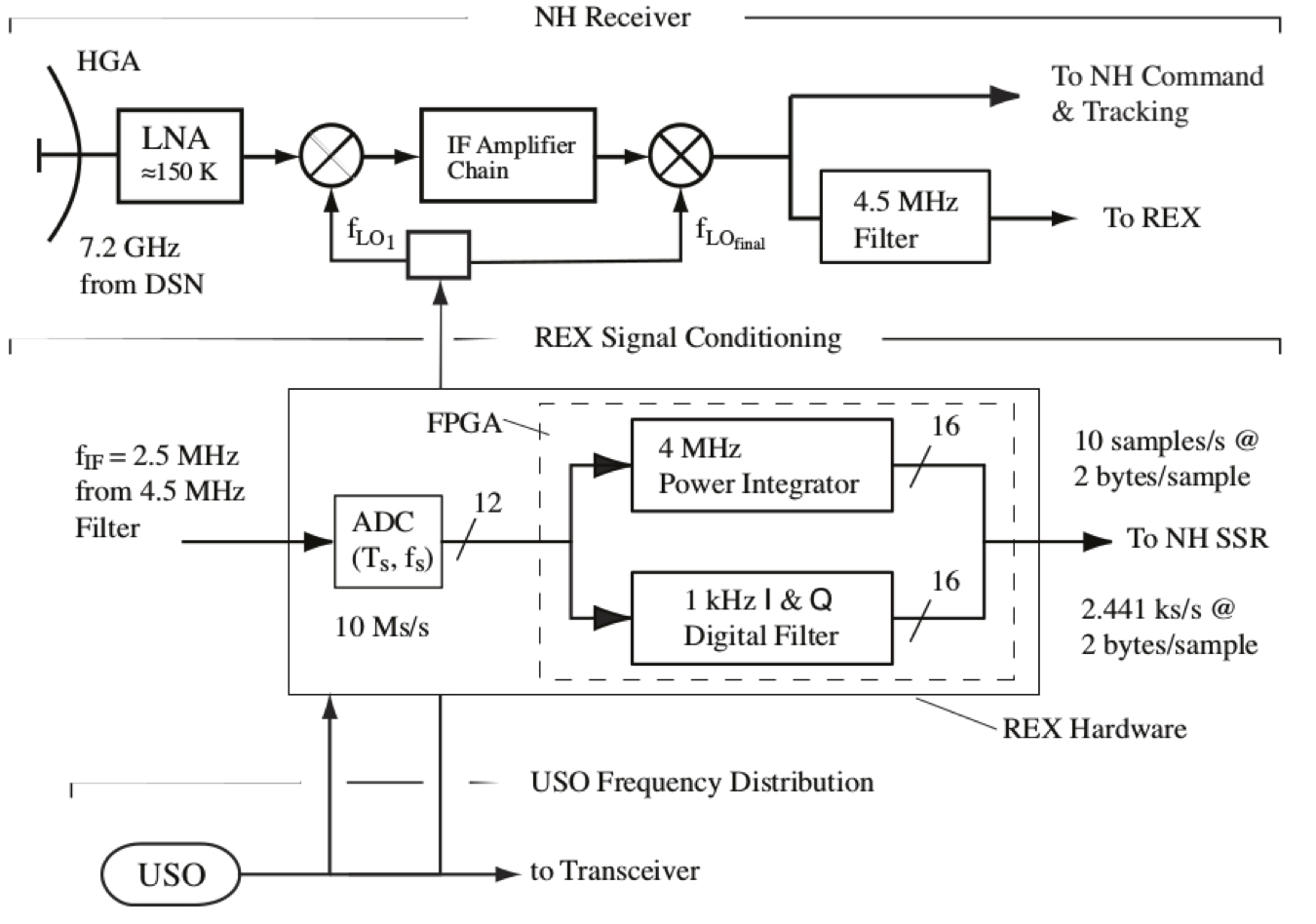 GRAVITY
40
RADIOMETRY
5
OCCULTATION
RAW ARCHIVAL DATA:
5 byte radiometry samples
2x2 byte I/Q voltage samples
3 byte time tags

CALIBRATED ARCHIVAL DATA:
Same as above as 4-byte floats
Adapted from Tyler et al., SSR, 2008
REX Output Frame (ROF)
FPAG samples from one time unit (1.024 s)
1250 pairs of 2-byte I, 2-byte Q voltage samples 	—    5000 B
10 5-byte accumulations* of radiometry ‘power’	—         50 B
10 3-byte time tags**				—         30 B
ROF ID byte					—           1 B
Input select status byte (science + 7 tests)		—           1 B
Spares						—           6 B				Total			—    5058 B
Stored in one FITS file with 2880 byte records
	
	*  Reset to 0 every 1.024 s
	** Reset to 0 at every REX initialization
ROF Stucture(raw data starting in FITS record 7)
I/Q pairs continue through Q[125] LSB.
The structure repeats with R[2], T[2], and more I/Q pairs.  
The ROF ends in the middle of FITS record 8 with Q[1250] LSB.
The remainder of record 8 is undefined.
FITS File Organization(raw data)
PDS_VERSION_ID 	= PDS3
RECORD_TYPE 	= FIXED_LENGTH
RECORD_BYTES 	= 2880
FILE_RECORDS 	= 26
^HEADER = “FILE”
^ARRAY  = (“FILE”, 7) 				ROF is here (2 recs)
^EXTENSION_IQVALS_HEADER = (“FILE”, 9)
^EXTENSION_IQVALS_TABLE  = (“FILE”, 10)		unpacked I/Q samples
^EXTENSION_RAD_TIME_TAGS_HEADER = (“FILE”, 12)
^EXTENSION_RAD_TIME_TAGS_TABLE  = (“FILE”, 13)	unpacked time tags
						and radiometer values
			…
EXTENSION_IQVALS_TABLE(unpacked raw data, starting in FITS record 10)

I and Q pairs are unpacked and stored as pairs of 2-byte MSB signed integers in time order (5000 B total)
EXTENSION_RAD_TIME_TAGS_TABLE(unpacked raw data in FITS record 13)Radiometry and time tag values are unpacked and stored as pairs of 8-byte and 4-byte (respectively) unsigned integers in time order (120 B total)
FITS File Organization(calibrated data)
PDS_VERSION_ID 	= PDS3
RECORD_TYPE 	= FIXED_LENGTH
RECORD_BYTES 	= 2880
FILE_RECORDS 	= 26
^HEADER = “FILE”
^IMAGE  = (“FILE”, 7) 				ROF repeats here
^EXTENSION_IQVALS_HEADER = (“FILE”, 9)
^EXTENSION_IQVALS_TABLE  = (“FILE”, 10)		I/Q samples REAL*4
^EXTENSION_RAD_TIME_TAGS_HEADER = (“FILE”, 14)
^EXTENSION_RAD_TIME_TAGS_TABLE  = (“FILE”, 15)	unpacked time tags
						and radiometer REAL*4
			…
EXTENSION_IQVALS_TABLE(calibrated data, starting in FITS record 10)

I and Q samples are unpacked and stored as pairs of 4-byte MSB REAL*4 numbers in time order (10 kB total).
Calibration scales sample values to ±1000 mv at input to ADC.
EXTENSION_RAD_TIME_TAGS_TABLE(calibrated data in FITS record 15)Radiometry and time tag values are unpacked and stored as pairs of 4-byte MSB REAL*4 numbers in time order (80 B total).Calibration scales radiometer to power in dBm andtime tags to seconds since REX initialization.
OVERVIEW OF RAW DATA
ACTIVITY IDENTIFICATION IS EDUCATED GUESS
REX INITIALIZATION
DAY SIDE EMISSION
NIGHT SIDE EMISSION
REX INITIALIZATION: TWO RECORDS WITH ALL ZEROES
DAY SIDE EMISSION?
REX INITIALIZATION: TWO RECORDS WITH ALL ZEROES
NH HGA TO EARTH POINT WITH DSN TRANSMITTER ON
COLD SKY PLUS DSN SIGNAL
DIFFRACTION OVERSHOOT
COLD SKY PLUS DSN SIGNAL
OCCULTATION FOLLOWED BY NIGHTSIDE SCAN
OCCULTATION
Geometric occultation —
Decay to 50% at ~45915.4
DIFFRACTION PATTERN
FREE SPACE POWER LEVEL
GEOMETRIC OCCULTATION
-----------------------------------
BEGINNING OF CHORD
ZOOM TO INGRESS OCCULTATION FROM CALIBRATED DATA
Why are I values biased by -120?
CONCLUSIONS — 1 of 2
Both raw and calibrated data can be extracted using only
Documentation, 
PDS labels, and 
Practice
No FITS or other tools or code fragments were used
ROF, unpacked, and calibrated data are consistent
Successfully concatenated files to show entire sequences during Pluto encounter
CONCLUSIONS— 2 of 2
DSN signal is within passband during encounter, so occultation analysis should be possible
SNR of DSN signal is in expected range
Beginning of occultation chord is well-defined in SNR
Pluto is visible in day and night side radiometer scans
MAIN ISSUES
Largely concerned with the calibration process
Absolute times are uncertain by as much as 1 s in radiometry, I/Q sampling, and conversion using MET-to-UTC table (important for occultation chord derivation)
Absolute amplitude calibration of radiometer is not understood (important for surface temperature estimation)
Derivation of Tsys is missing steps
Measurements are non-physical assuming nominal Tsys
Polarization of data is not known
Test data may be puzzling without more explanation
NOT DONE
Did not study frequency/phase behavior of DSN signal in I/Q sample data (re occultation analysis)
Did not attempt to reconstruct observing geometry
Looked at only a small subset of test data